הוצאת ספרים
1
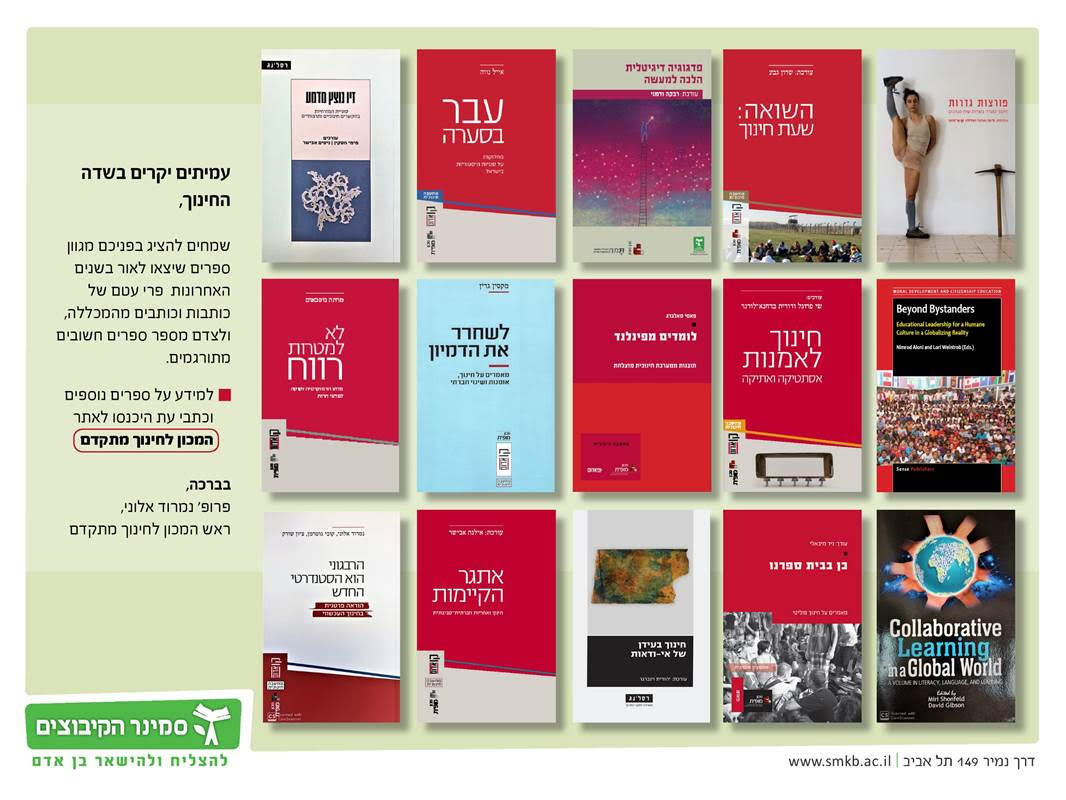 2
כותרת המצגת
א'/סיון/תשפ"ג
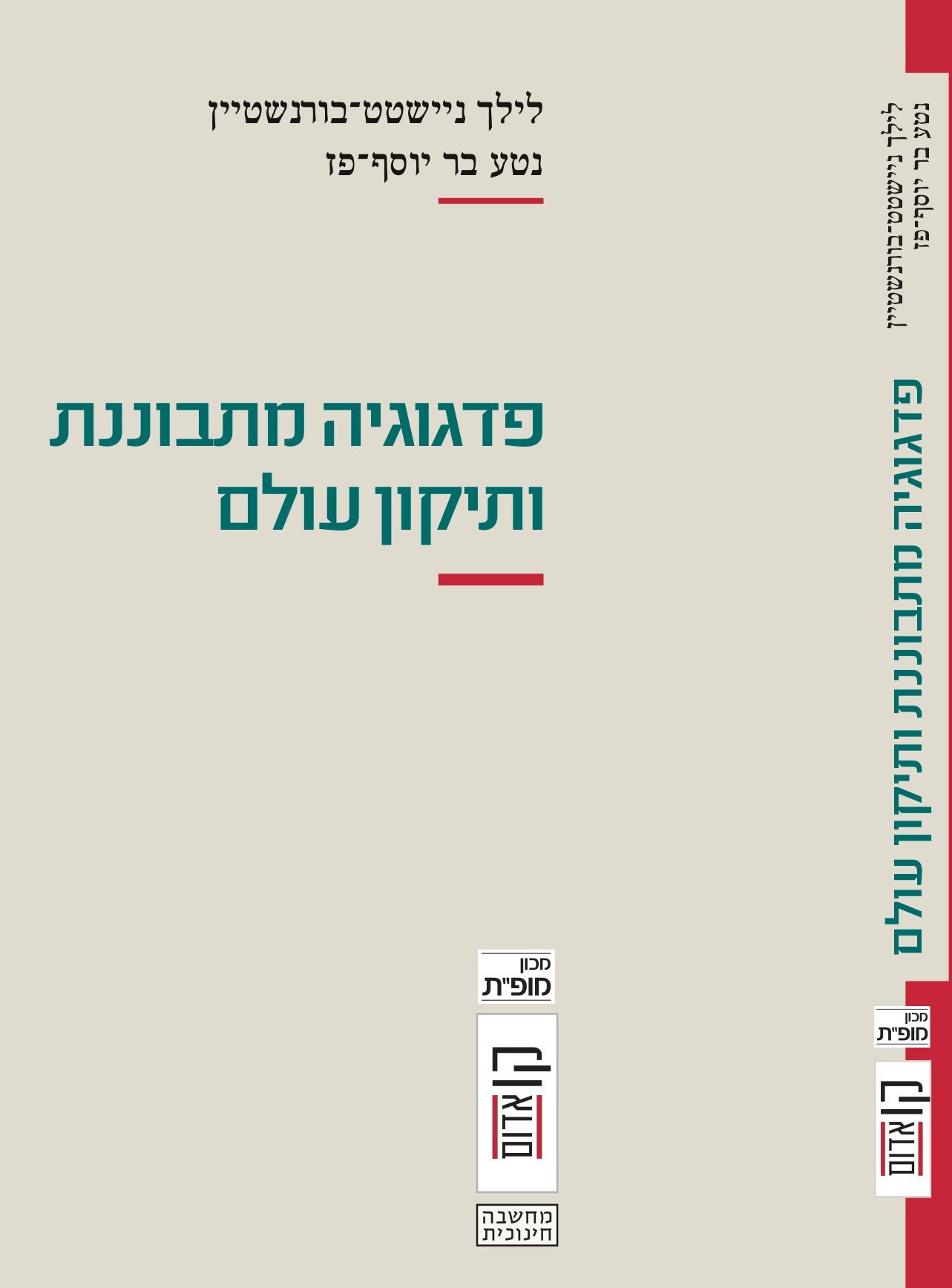 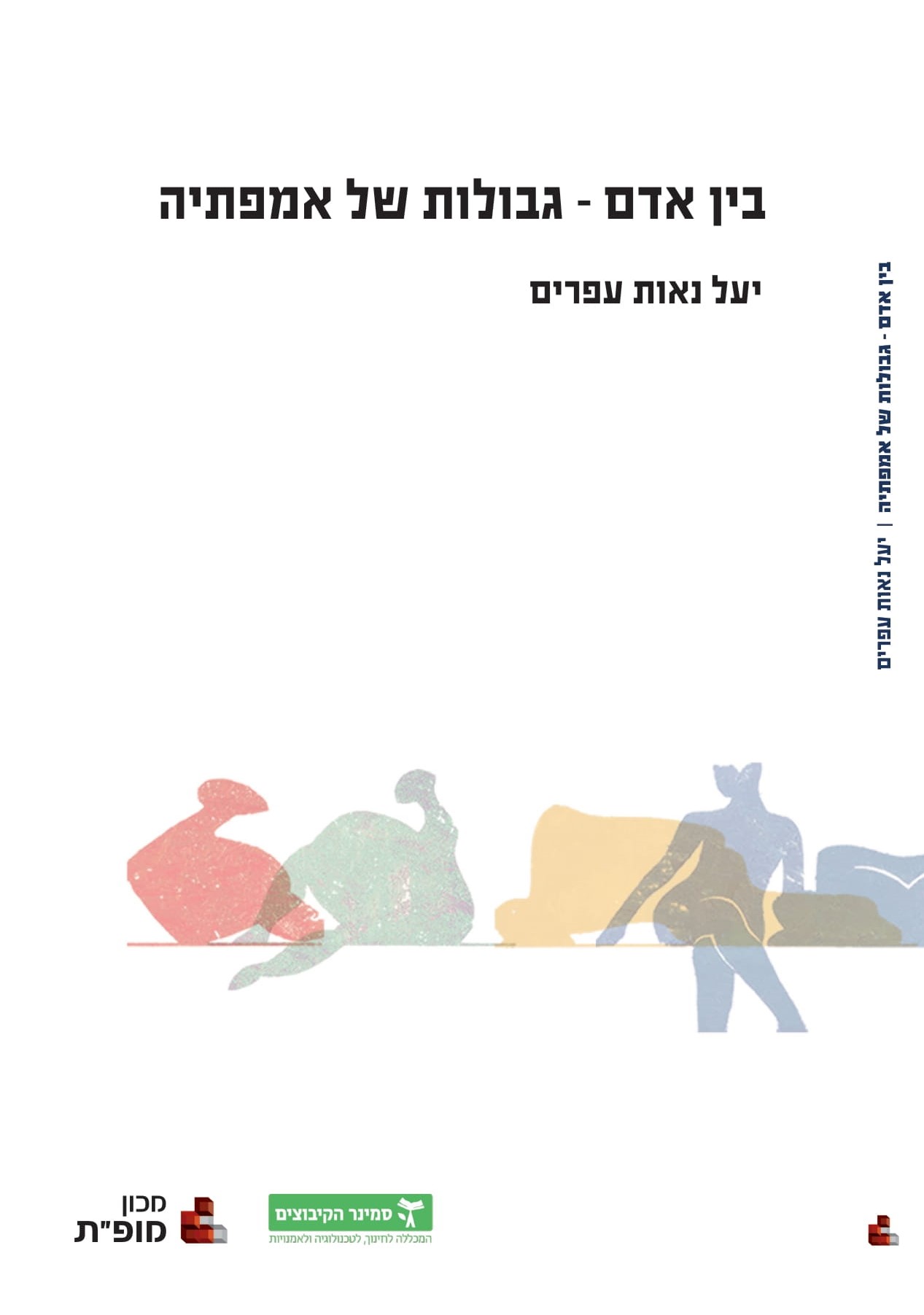 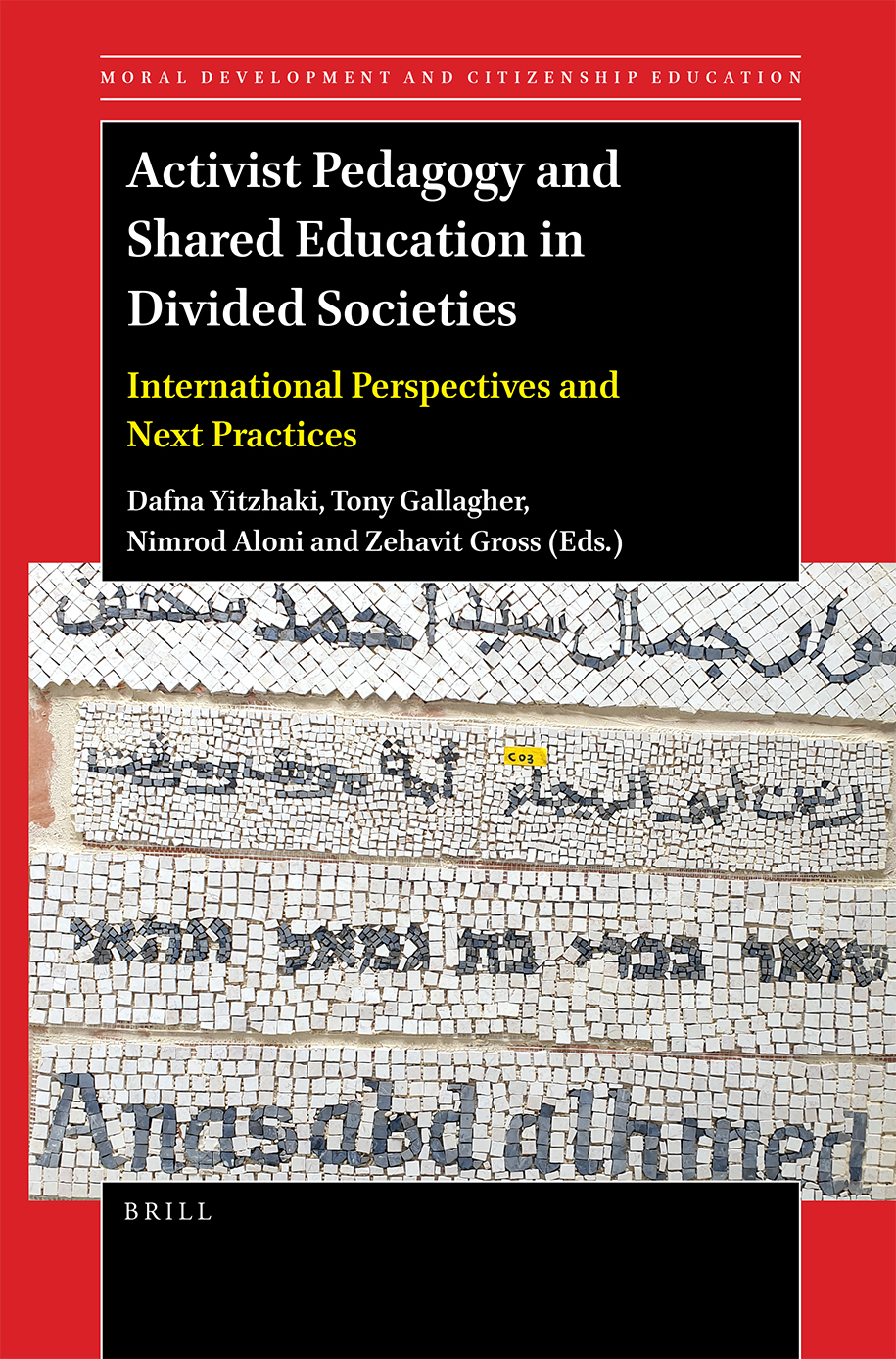 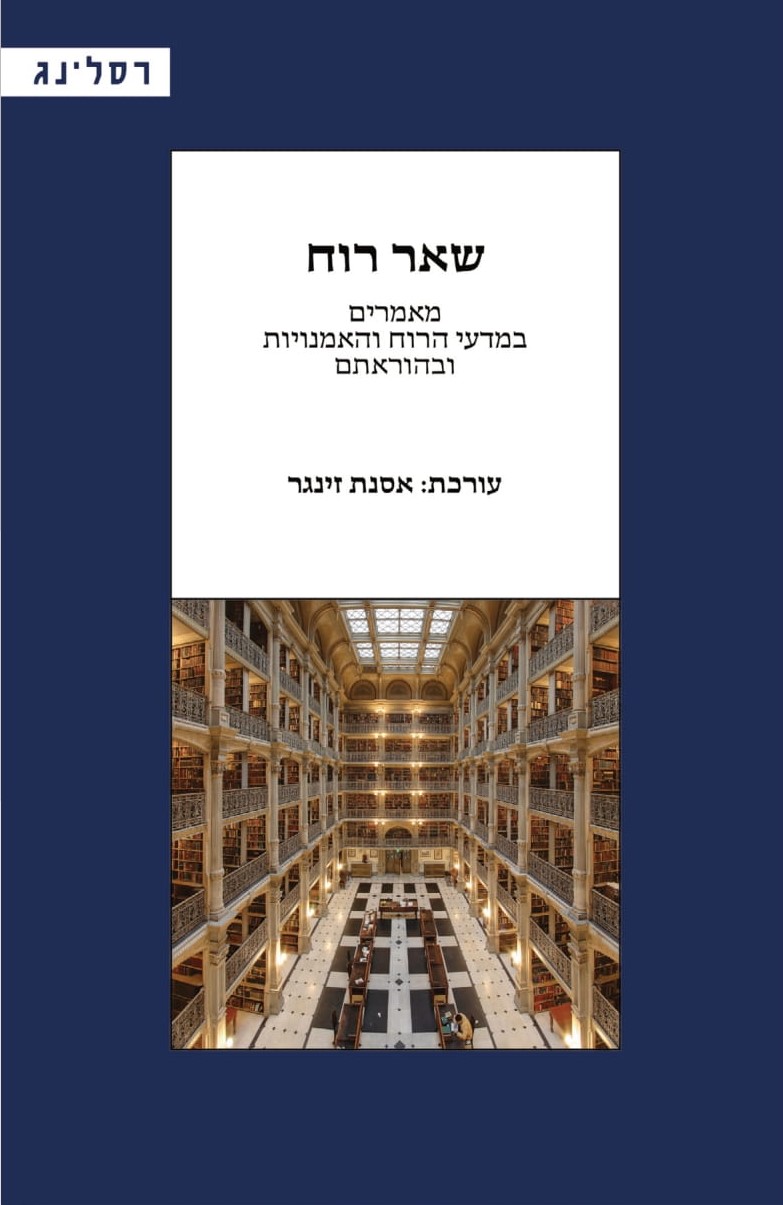 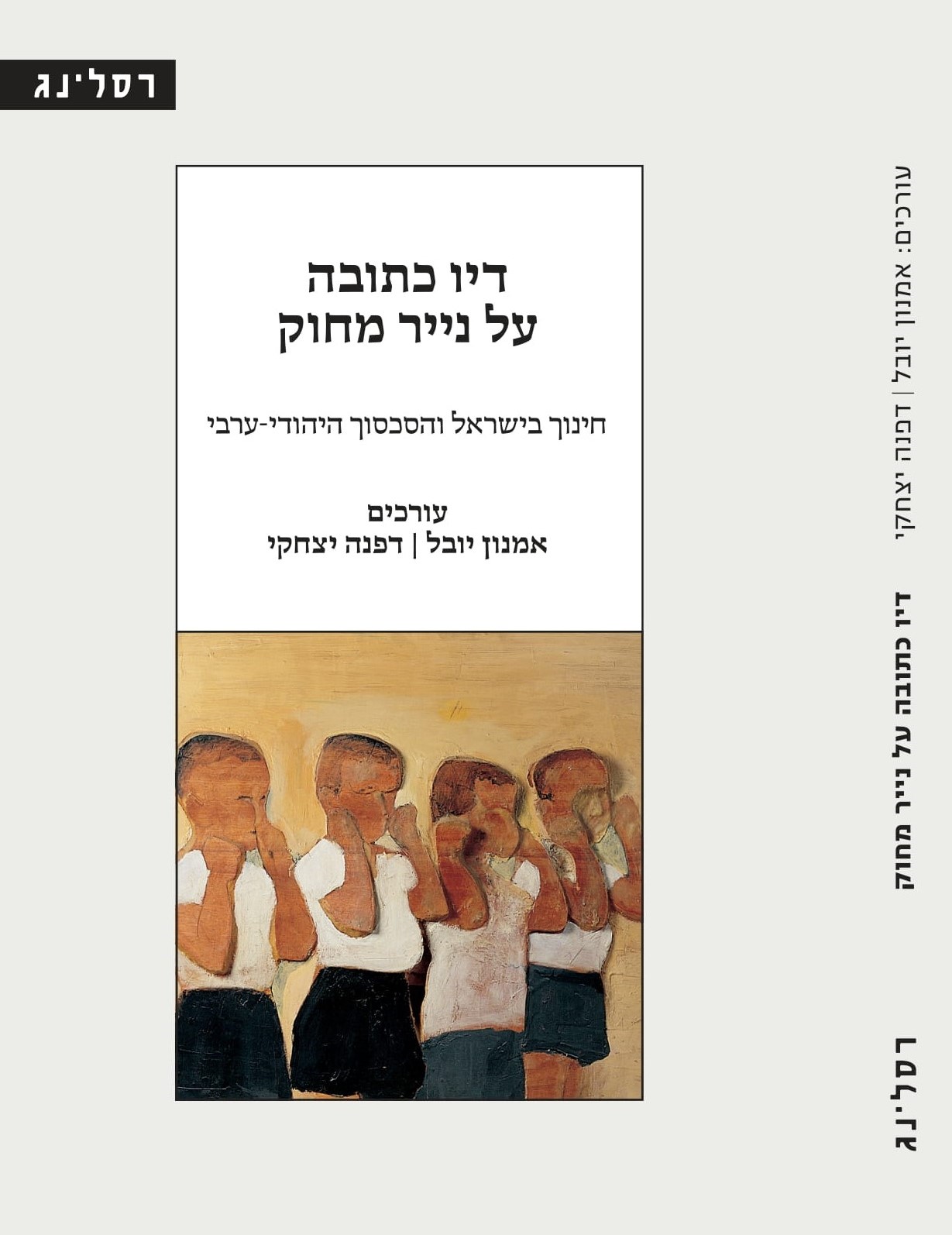 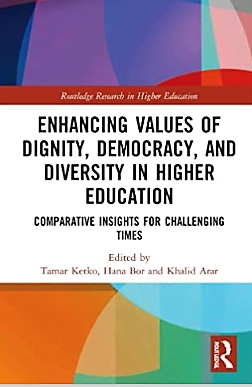 ספרים חדשים בהוצאה לאור של מכללת סמינר הקיבוצים : 2021 - 2023
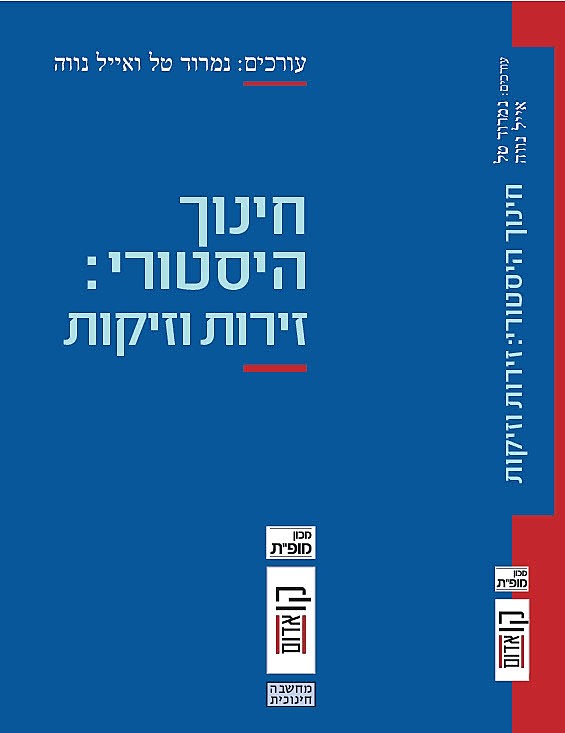 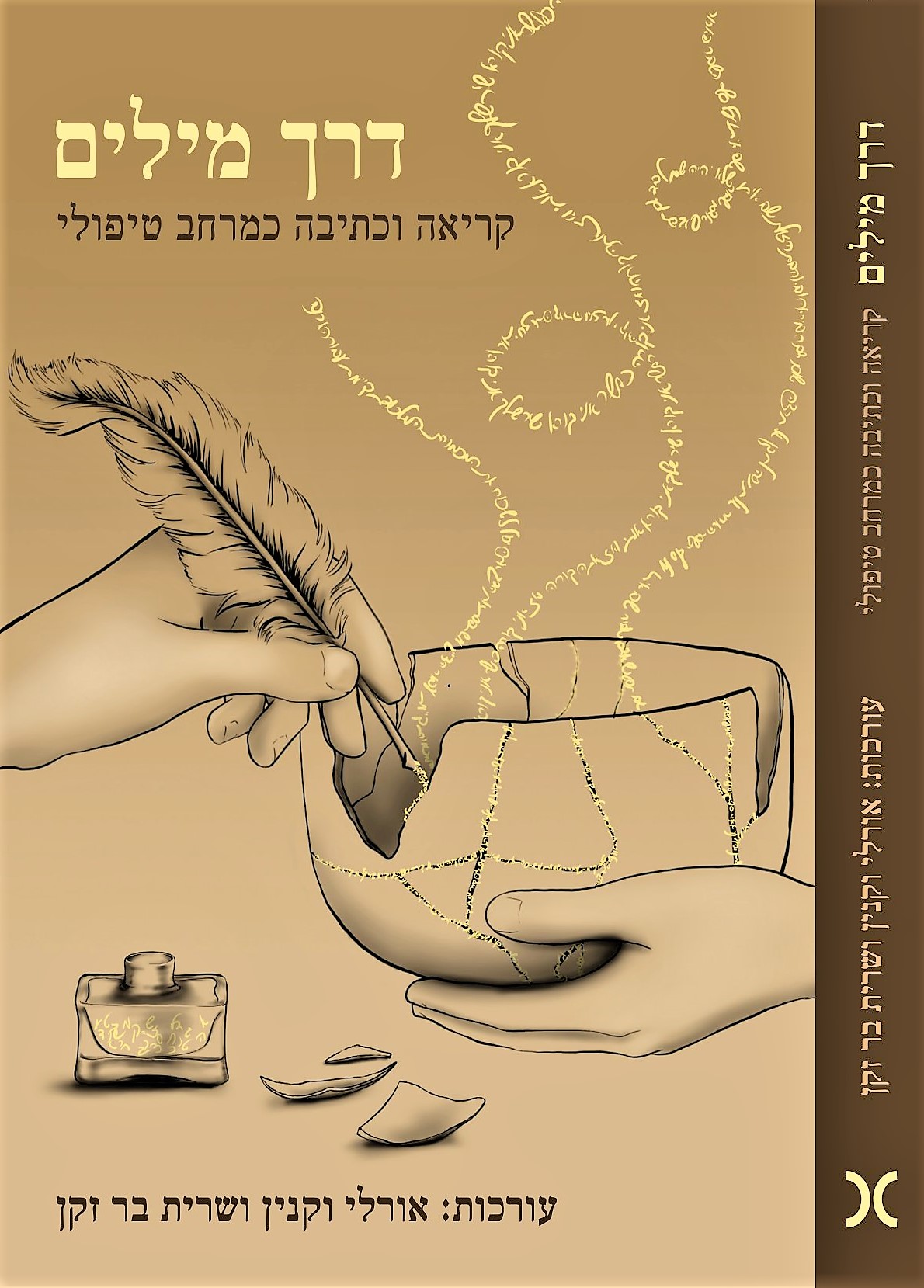 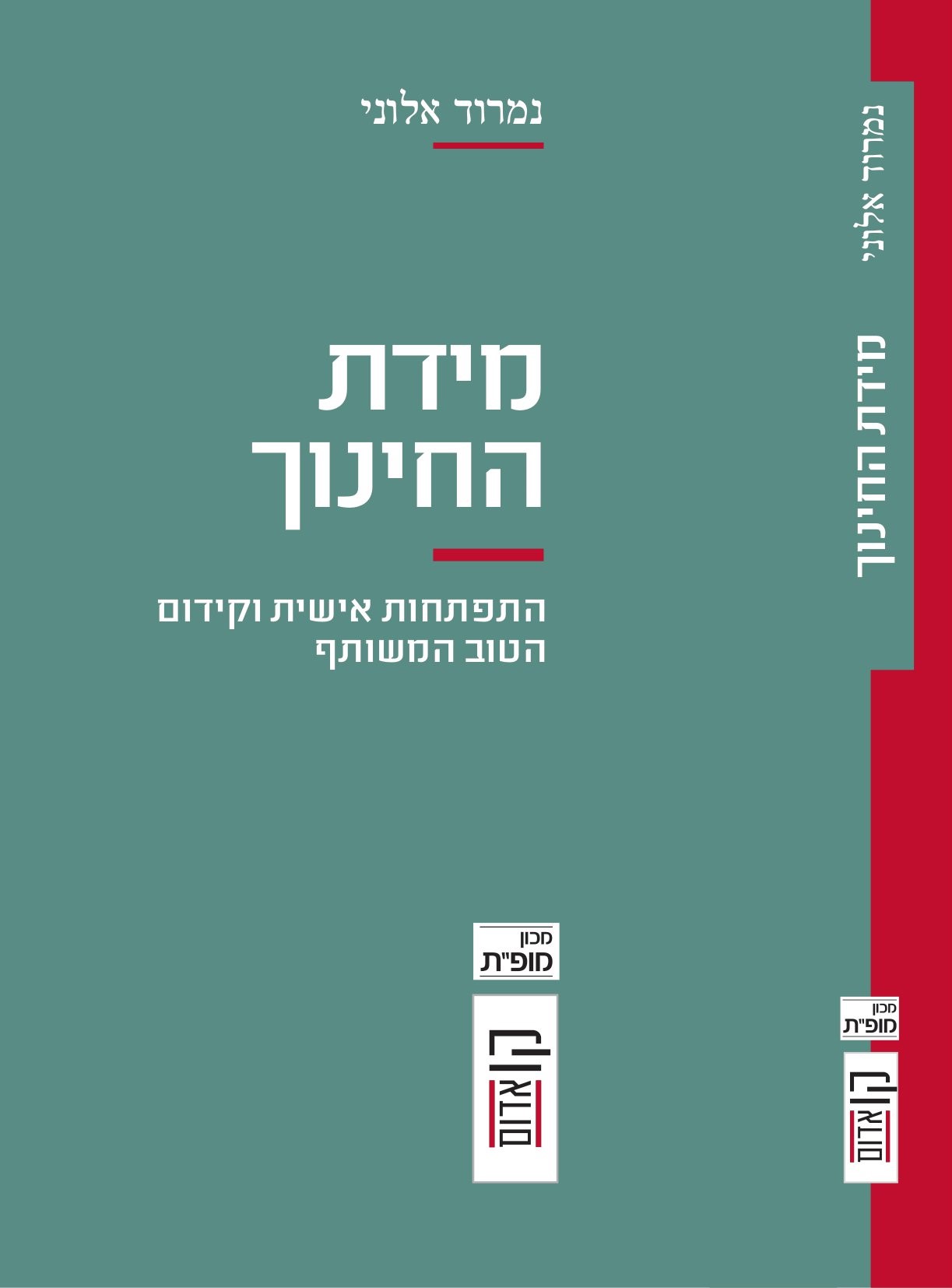 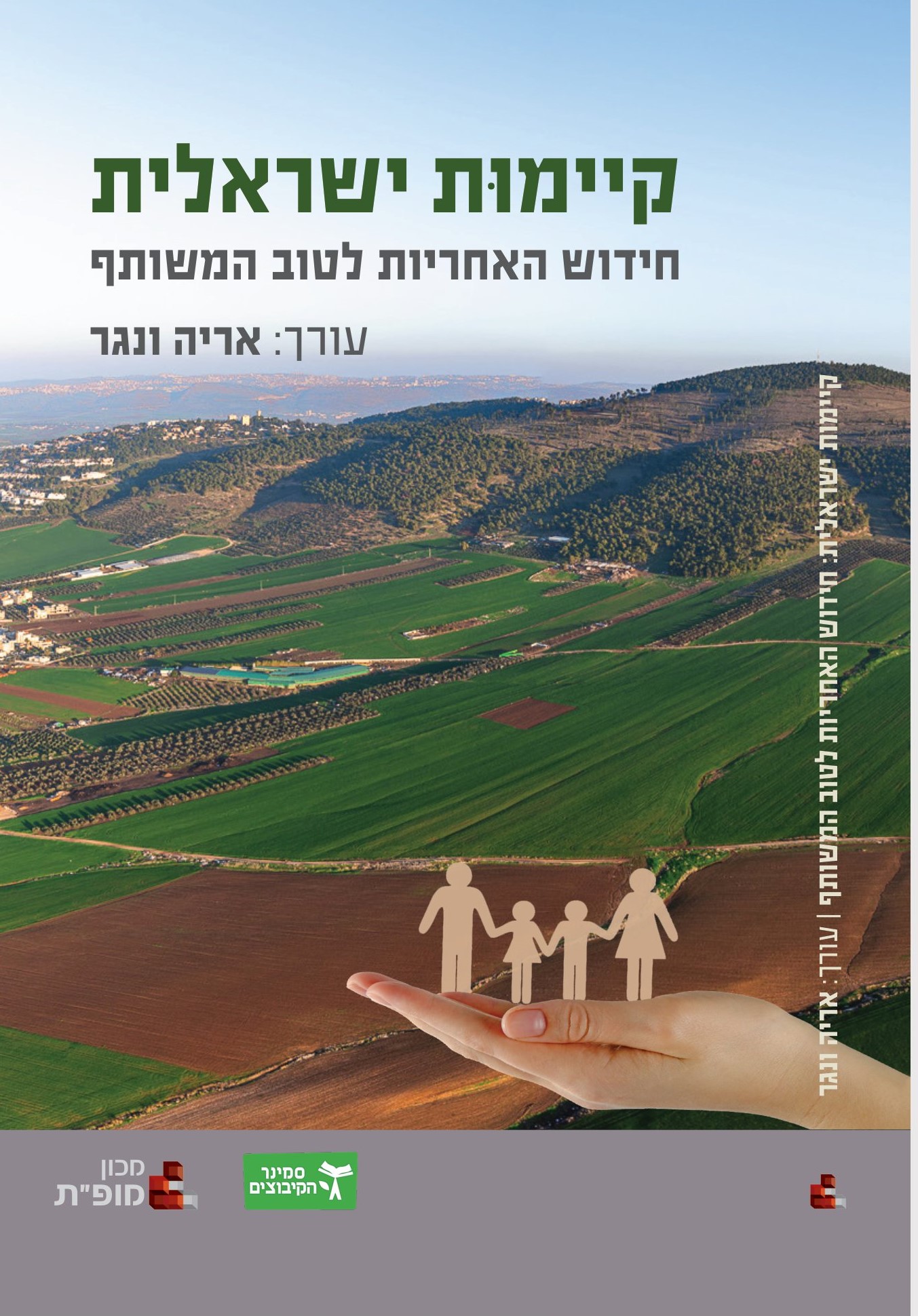 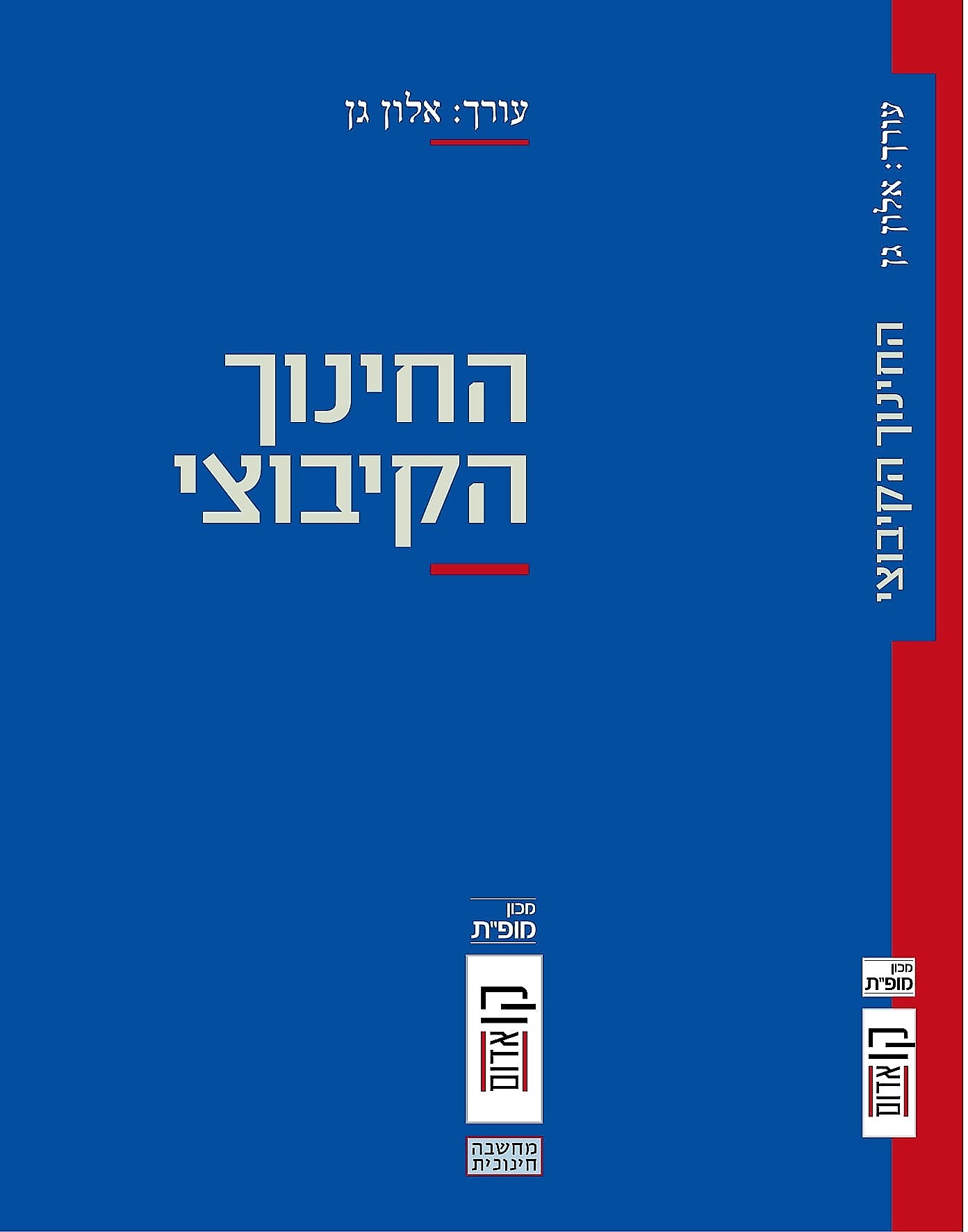 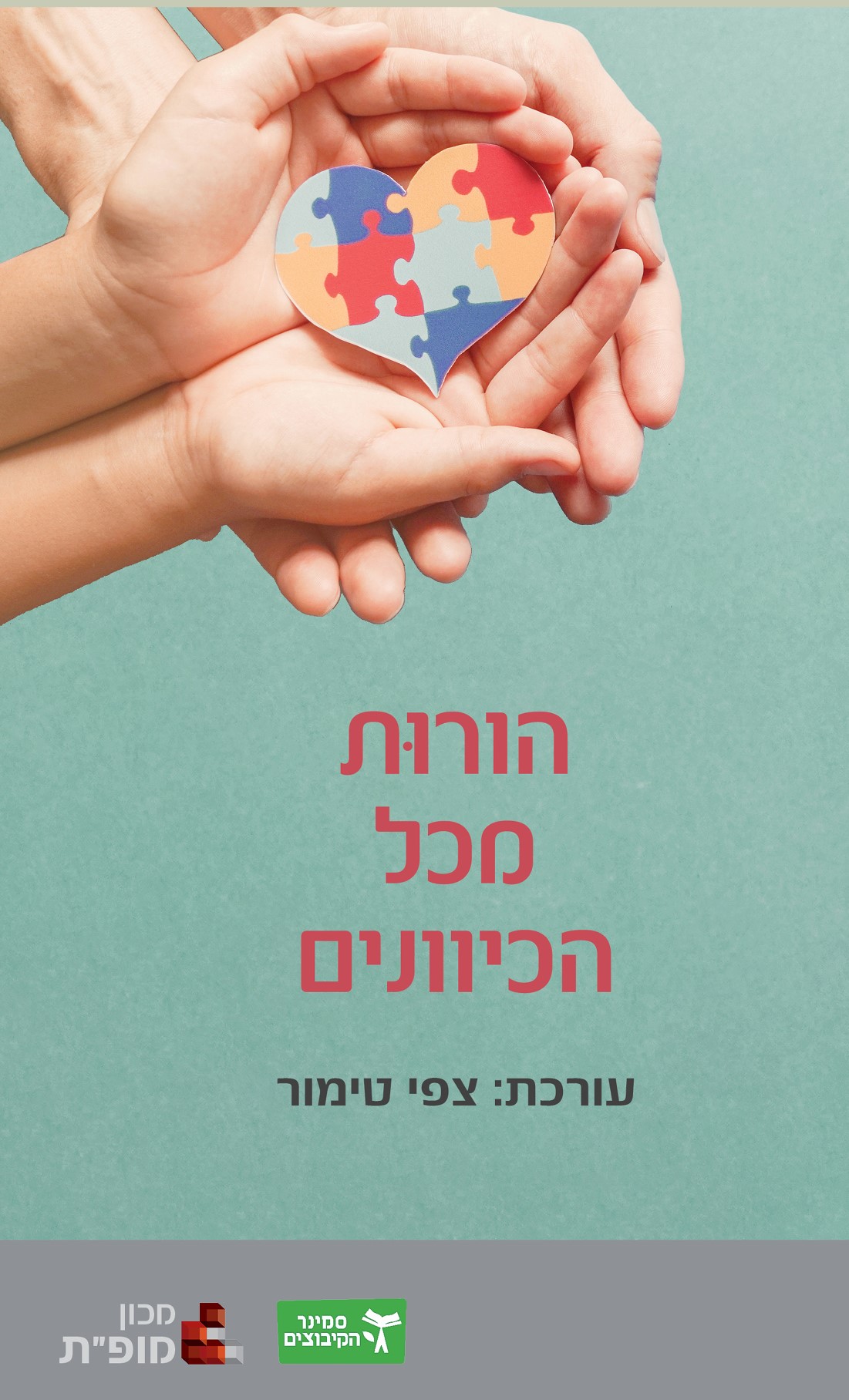 3
כותרת המצגת
א'/סיון/תשפ"ג